4111247 เทคโนโลยีสื่อสารไร้สาย
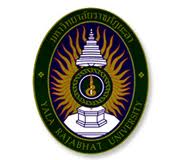 อาจารย์ อรรถพล อดุลยศาสน์
คณะวิทยาศาสตร์เทคโนโลยี และการเกษตร
สาขาคอมพิวเตอร์
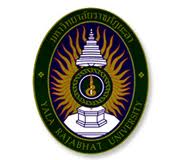 คำอธิบายวิชา
หลักการพื้นฐานการสื่อสารไร้สาย ความถี่และช่วงความถี่ คุณลักษณะของช่องสัญญาณ สายอากาศและการส่งสัญญาณของคลื่นวิทยุ การเข้าใช้ช่องสัญญาณ ระบบเซลลูลาร์ ระบบเครือข่ายท้องถิ่นไร้สาย ระบบเครือข่ายไร้สายแบบอุปกรณ์ต่ออุปกรณ์ เครือข่ายเซ็นเซอร์ไร้สาย โปรโตคอล ความปลอดภัย มาตรฐาน การใช้เครื่องมือและอุปกรณ์ที่เกี่ยวข้อง 

Principle of wireless communication, frequency and frequency band, characteristics of channels, antennas and propagation, channel access; cellular system, wireless local area network (WLAN), wireless mobile ad hoc network (WMANET), wireless sensor network (WSN); security, standard, relevant tools and devices
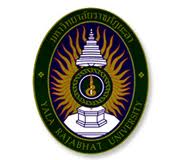 ข้อตกลงในชั้นเรียน
1. เข้าเรียน 13:15 น
2. มาสายเกิน 15 นาที 3 ครั้ง  ไม่ได้คะแนนมาเรียน 1 ครั้ง
3. ขาดได้ไม่เกิน 3 ครั้ง
4. ส่งงานตรงเวลา
5. การบ้าน   รายงาน   สอบ  ใช้ความสามารถตัวเอง ทำด้วยตัวเอง
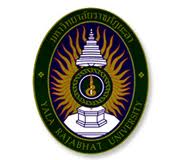 ข้อตกลงการให้คะแนน
ระหว่างภาค (60%) แบ่งเป็น	 
ความสนใจ (การเข้าเรียน จริยธรรม และ การแต่งกาย)	10%
กิจกรรมระหว่างเรียน					10%
งานที่ได้รับมอบหมาย					20%
สอบกลางภาค						20%
ปลายภาค (40%)	 
สอบปลายภาค						20%
สอบปฏิบัติ							20%
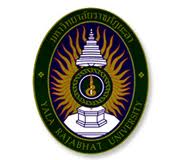 ข้อตกลงการประเมินผล
อิงกลุ่ม	 !!!
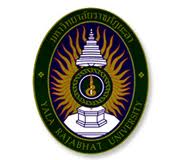 เนื้อหาวิชา
ทำความรู้จักกับเทคโนโลยีไร้สาย (Introduction to Wireless Communication)
ทฤษฎีคลื่นวิทยุ (Theory of Radio Wave)
ระบบโทรศัพท์เคลื่อนที่ (Cellular Telephone System)
สื่อสารส่วนบุคคล(Microwave and PAN Systems)
ทฤษฎีการเข้าใช้ช่องสื่อสาร (Theory of Channel Access)
ระบบเครือข่ายท้องถิ่นไร้สาย (Wireless LAN System)
การออกแบบ และติดตั้งระบบ WLAN (Design and Installation of WLAN)
ระบบความปลอดภัยในระบบ WLAN (Security in WLAN)